Gehörschutz
Sicherheitskurzgespräche (SKG 035)
Stand 04/2020
Lektion 1
Warum Gehörschutz?
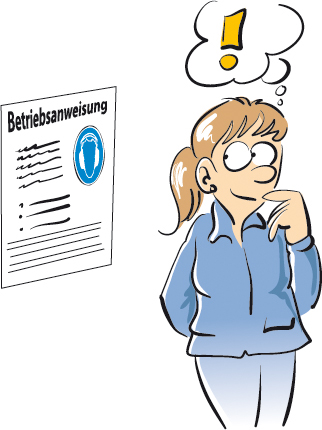 Fehlender Lärmschutz kann zu unheilbarer Lärmschwerhörigkeit führen.
Folgen:
Verlust an Lebensqualität
Kein richtiges Deuten von Maschinengeräuschen
Keine oder erschwerte Sprachverständigung mit dem Kollegen oder der Kollegin
Keine Wahrnehmung von Warnsignalen
Kein rechtzeitiges Hören von Signalen im Straßenverkehr
Erhöhte Unfallgefahr
Erhöhung der Fehlerhäufigkeit
Beeinträchtigung der Leistungsfähigkeit
Seite 2
Lektion 2
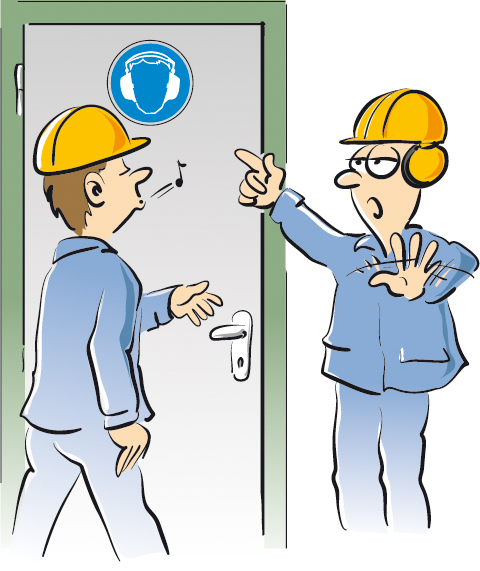 Was ist zu tun?
Gesetzliche Grundlagen 

Bereitgestellte Gehörschützer nutzen
Die Möglichkeit der arbeits-medizinischen Vorsorge nutzen
In Bereichen mit dem blauen Gebotsschild:
Es müssen Gehörschützer getragen werden
Arbeitsmedizinische Vorsorge ist Pflicht
Seite 3
Lektion 3
Welchen Gehörschutz wählen?
Gehörschutzstöpsel:
An Arbeitsplätzen mit andauernder Lärmeinwirkung
Bei gleichzeitigem Tragenvon Gehörschutz und weiteren persönlichen Schutzausrüstungen, wie Brille, Atemschutz oder Helm
Hoher Tragekomfort
Gutes Richtungshören
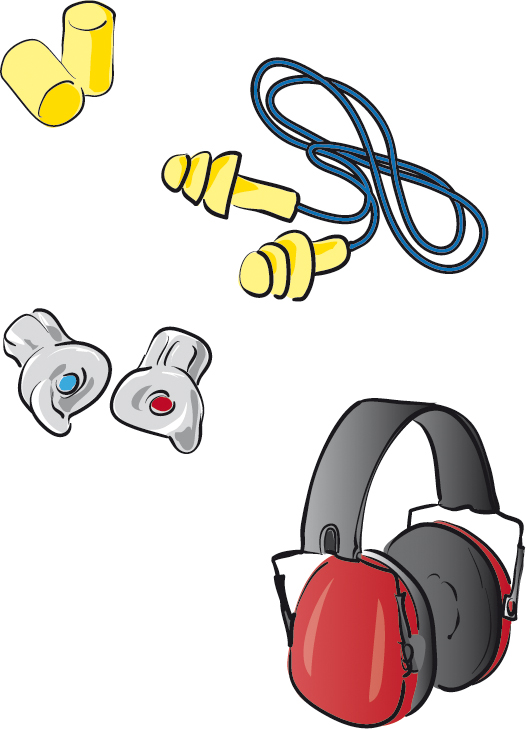 Otoplastiken:
Geringes Fremdkörpergefühl,da individuell angepasst
Einfaches Einsetzen
Bei einer Unverträglichkeit gegen Gehörschutzstöpsel
Aus arbeitsmedizinischen Gründen
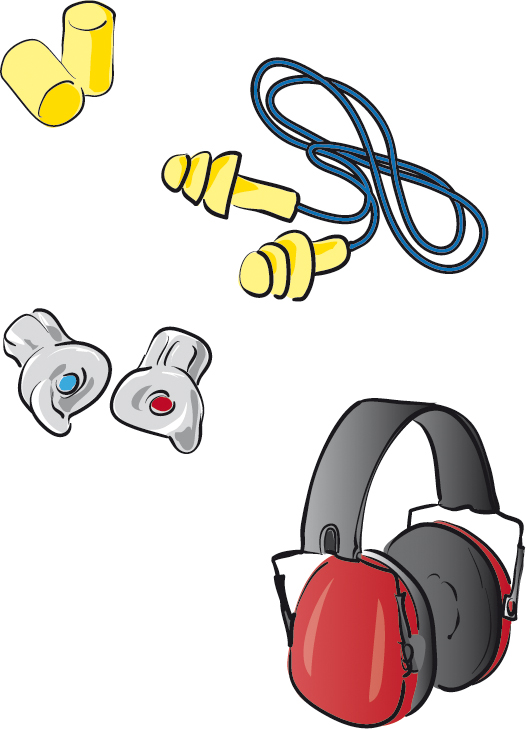 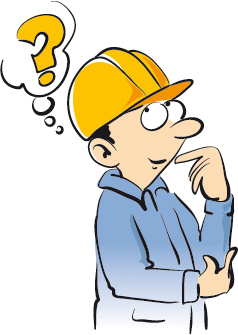 Was ist noch zu beachten?
CE-Kennzeichnung vorhanden?
Der Gehörschutz soll
– angenehm zu tragen sein
– gut verträglich sein
– leicht zu reinigen sein
– Sprache verstehen und Signale   hören lassen
Kapselgehörschützer:
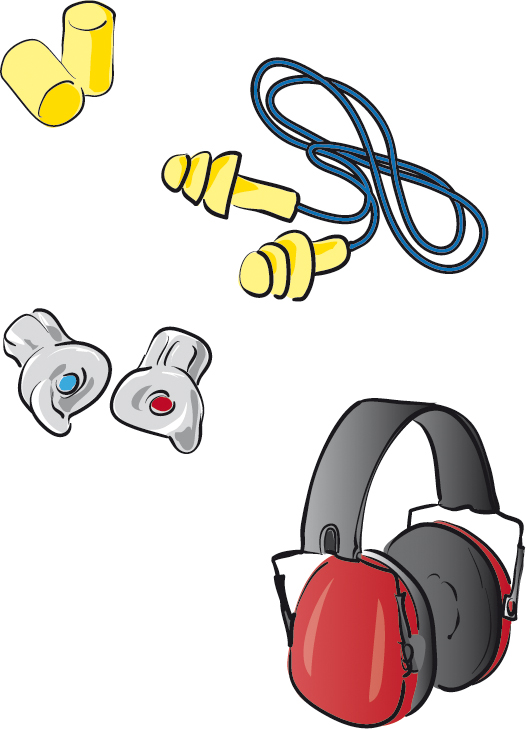 Bei häufigem Auf- und Absetzenwegen wiederholter kurzzeitiger Lärmexposition
Bei einer Unverträglichkeit gegen Gehörschutzstöpsel
Seite 4
Lektion 4
Gehörschutz richtig verwenden
Bereitgestellte Gehörschützer nutzen
Die Möglichkeit der arbeitsmedizinischen Vorsorge nutzen
Gehörschützer vor jedem Gebrauch prüfen (Sichtprüfung) u. a. :
– Sind sie sauber?
– Sind sie unbeschädigt?
– Sind vor Gebrauch zu formende Gehörschutzstöpsel noch ausreichend elastisch?
– Ist der Anpressdruck der Kapselgehörschützer groß genug?
Bei Mängeln schadhafte Teile oder den gesamten Gehör-schützer austauschen
Vor Betreten des Lärm-bereiches Gehörschützer auf- oder einsetzen
Beim Auf- oder Ein-setzen auf saubere Hände achten
Einweg-Gehör-schützer nur einmal benutzen
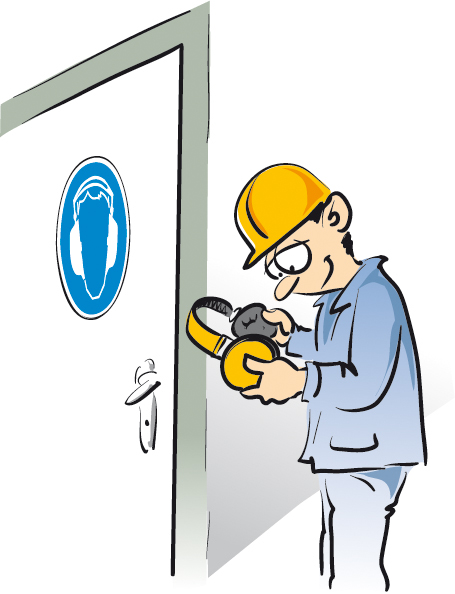 Seite 5
Lektion 5
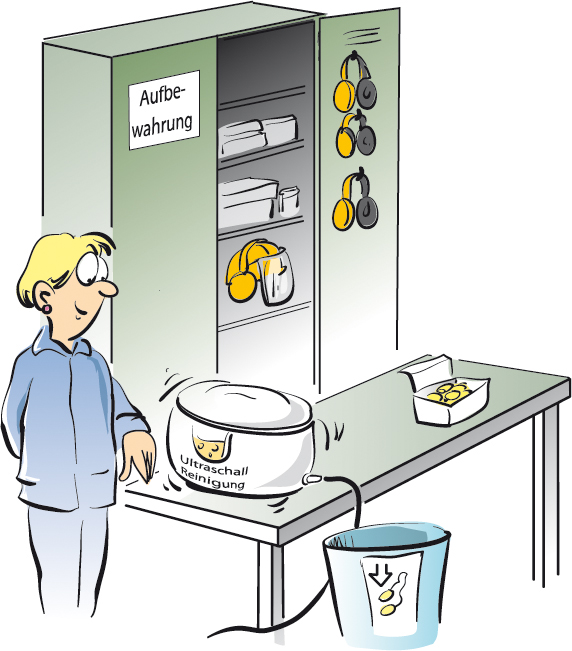 Nach dem Einsatz
Pflege, Lagerung und Entsorgung
Wiederverwendbare Gehörschützer nach dem Gebrauch regelmäßig reinigen
Gehörschützer gemäß Herstelleranleitung in einer sauberen, trockenen und hygienischen Umgebung aufbewahren
Verbrauchte Gehörschützer umweltfreundlich entsorgen
Seite 6
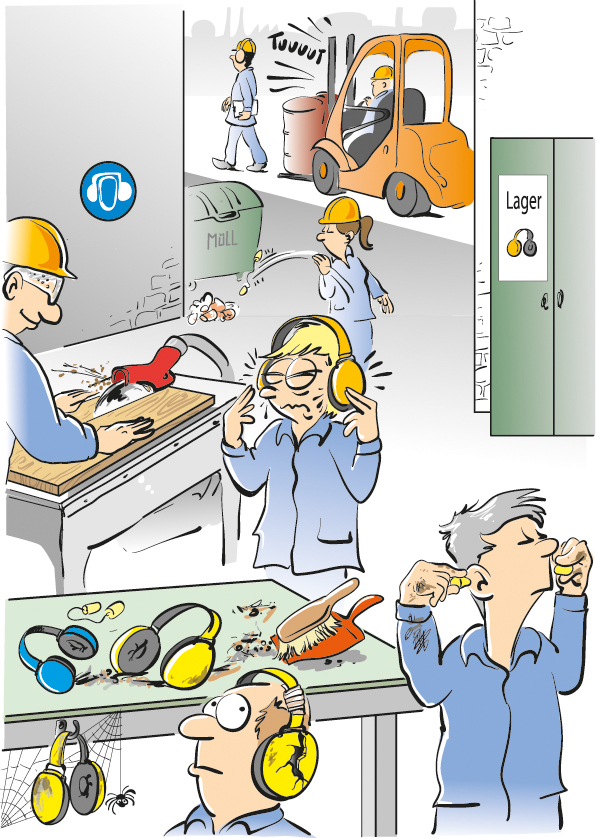 Finde die acht Fehler
Seite 7
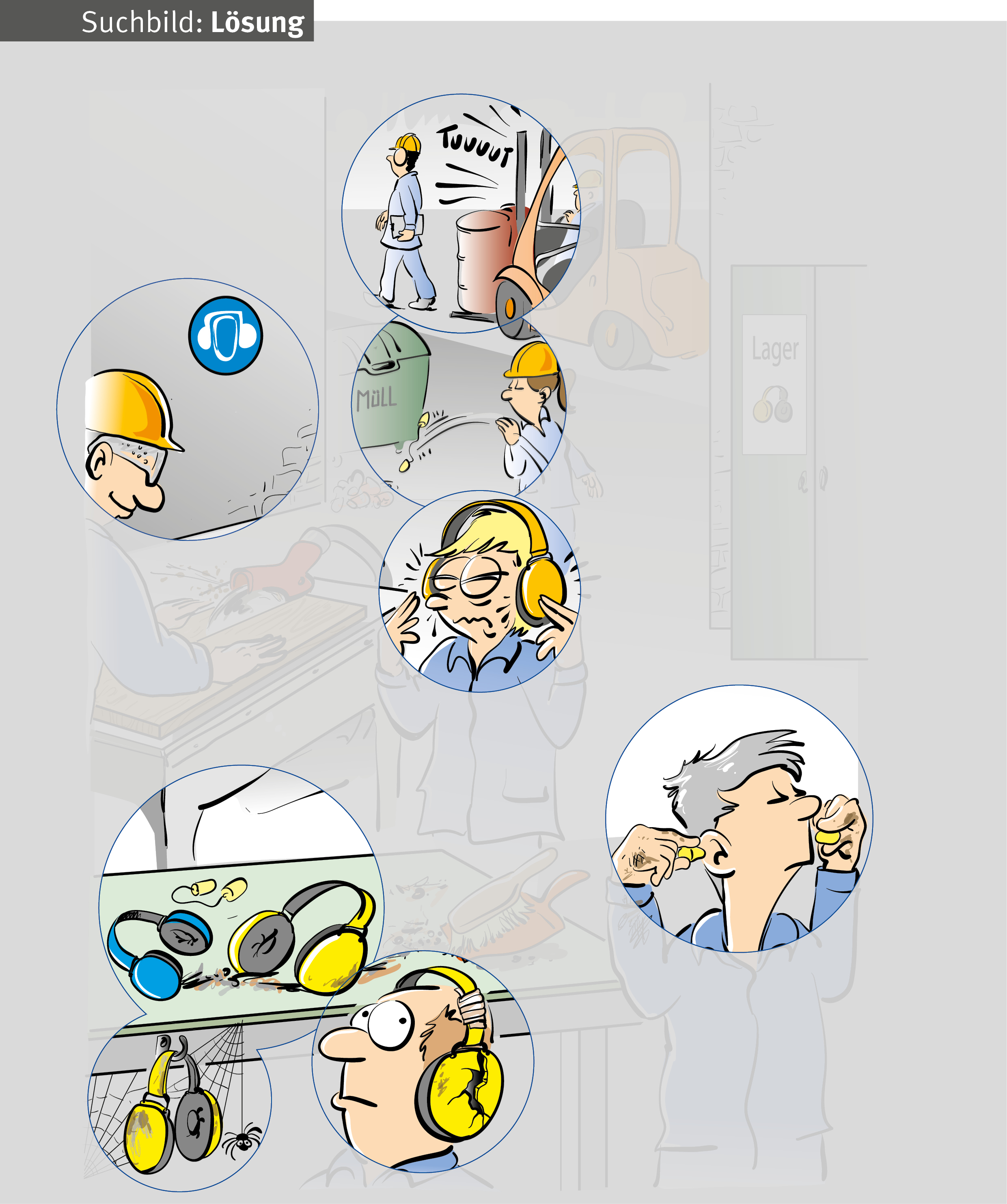 Fehlerübersicht
Seite 8
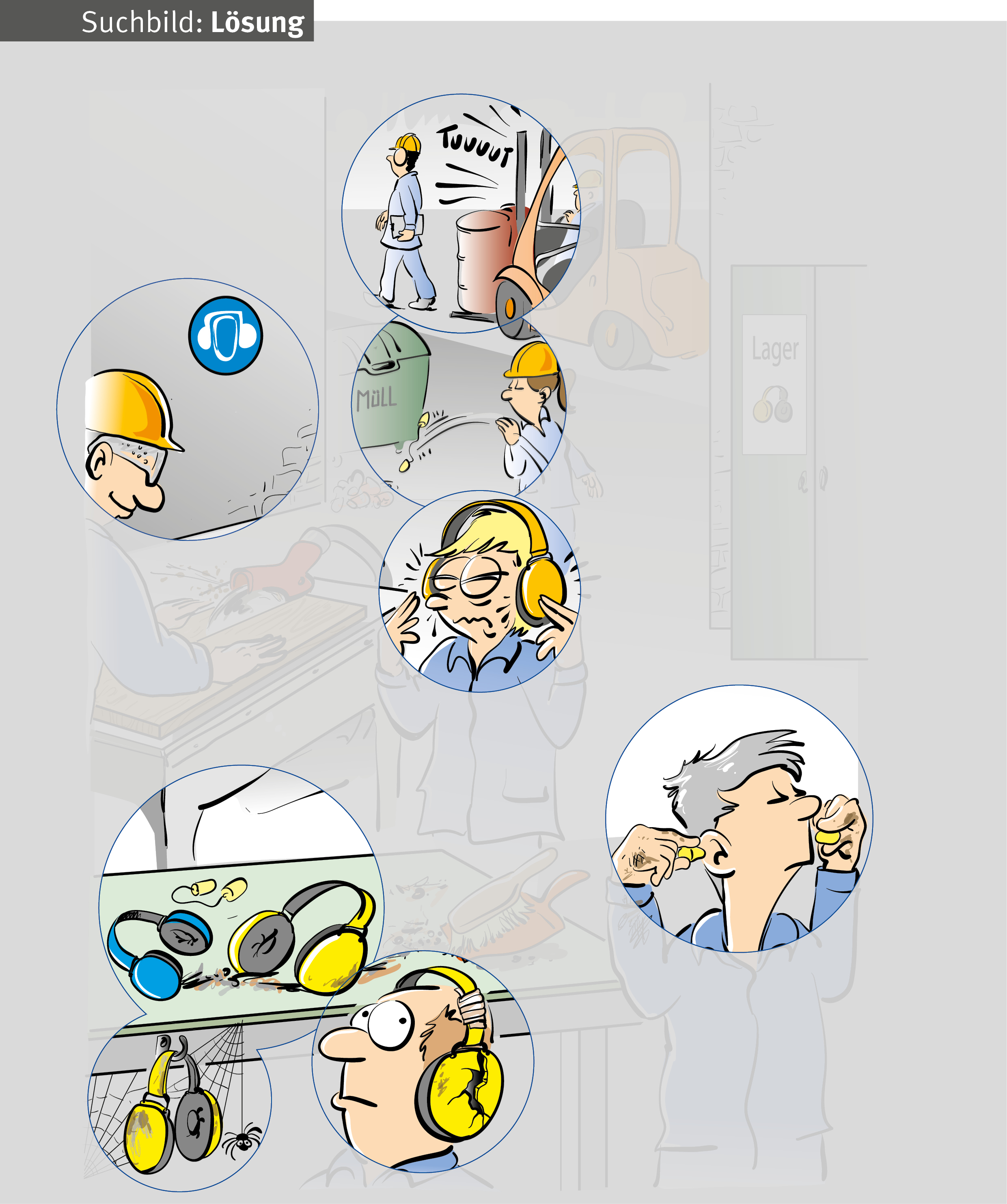 Fehler 1
Beim Auf- oder Einsetzen
auf saubere Hände achten.
Seite 9
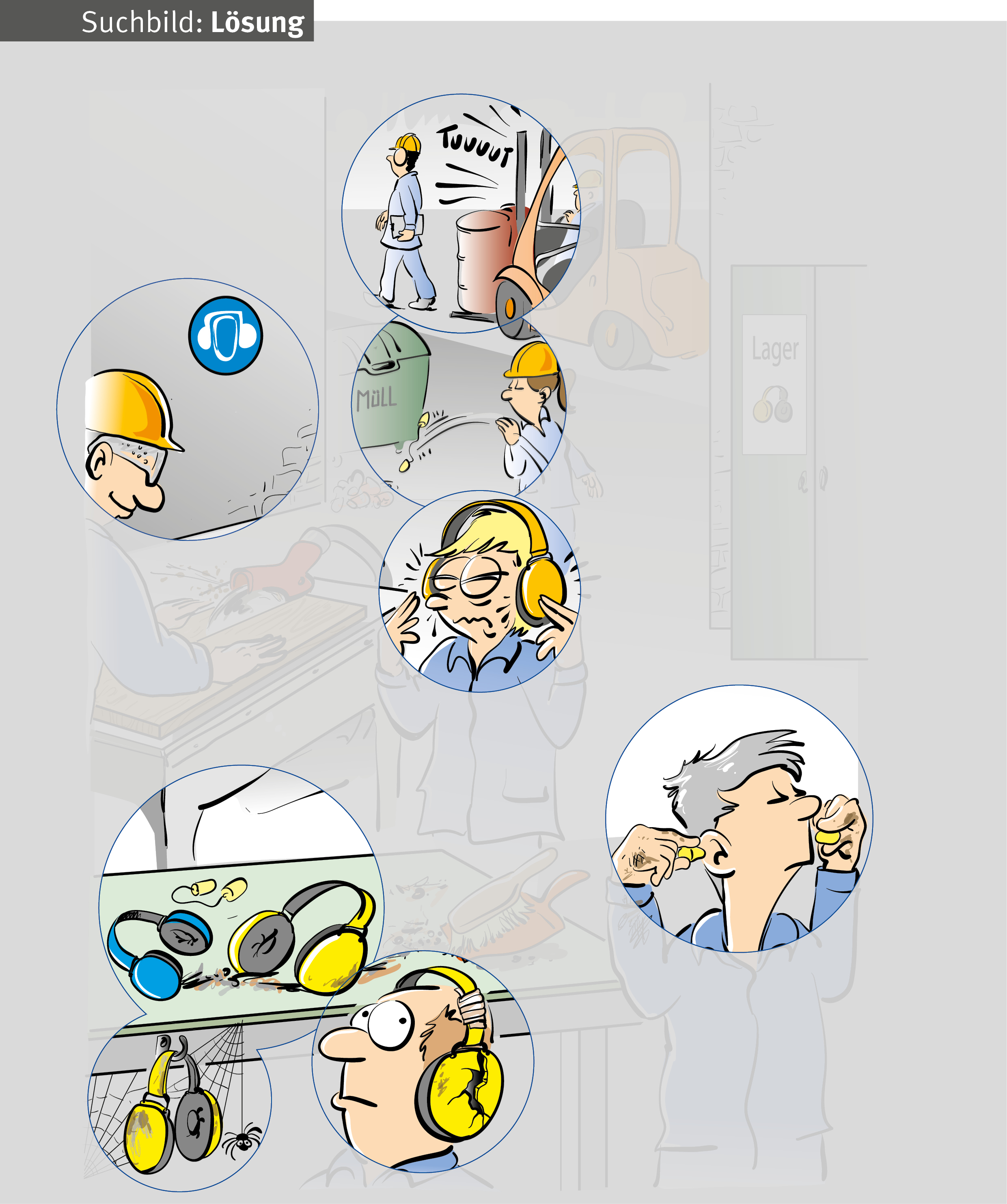 Fehler 2
Es müssen Gehörschützer im gekennzeichneten
Bereich getragen werden.
Seite 10
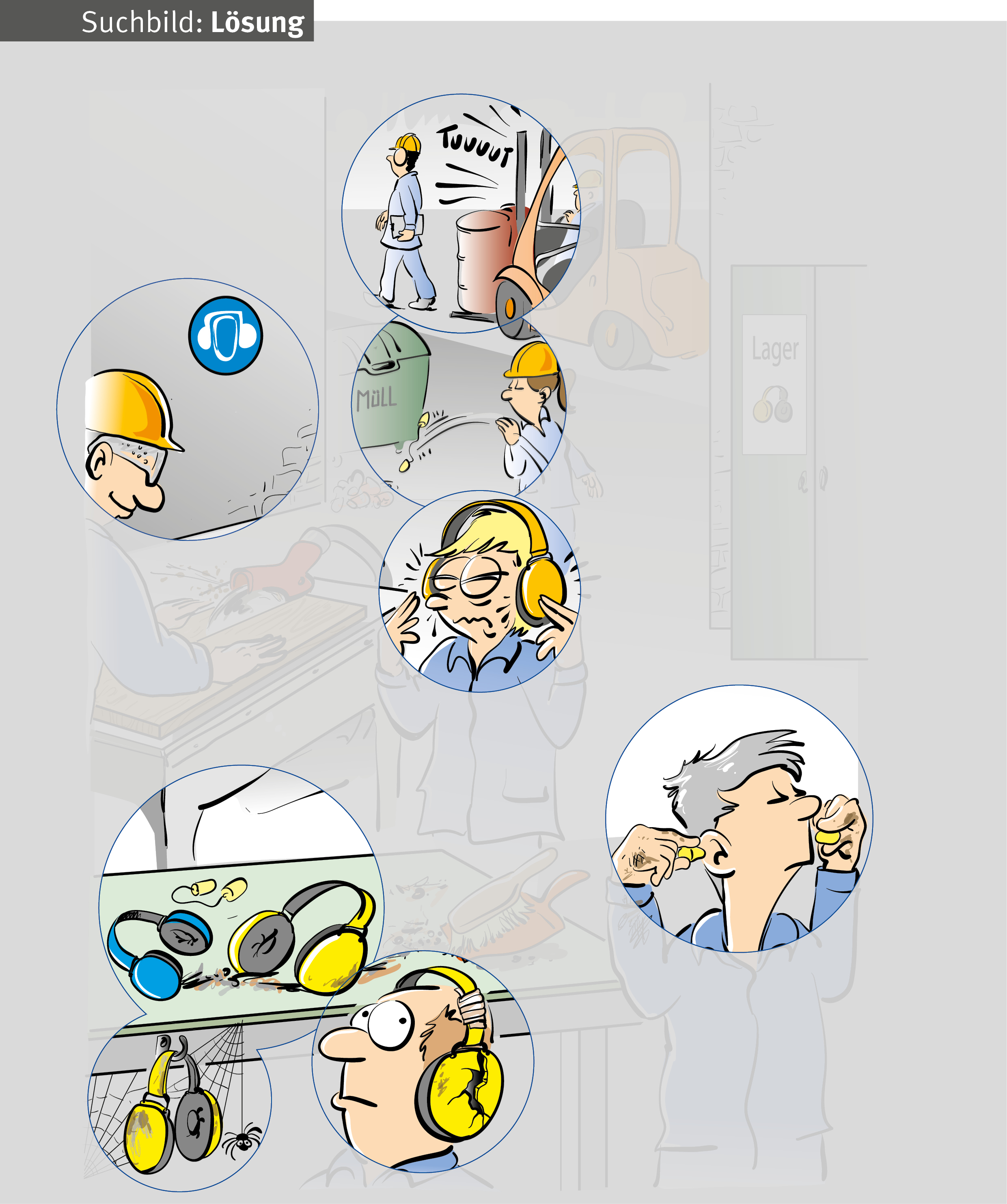 Fehler 3
Der Gehörschützer sollSprache verstehen
und Signale hören lassen.
Seite 11
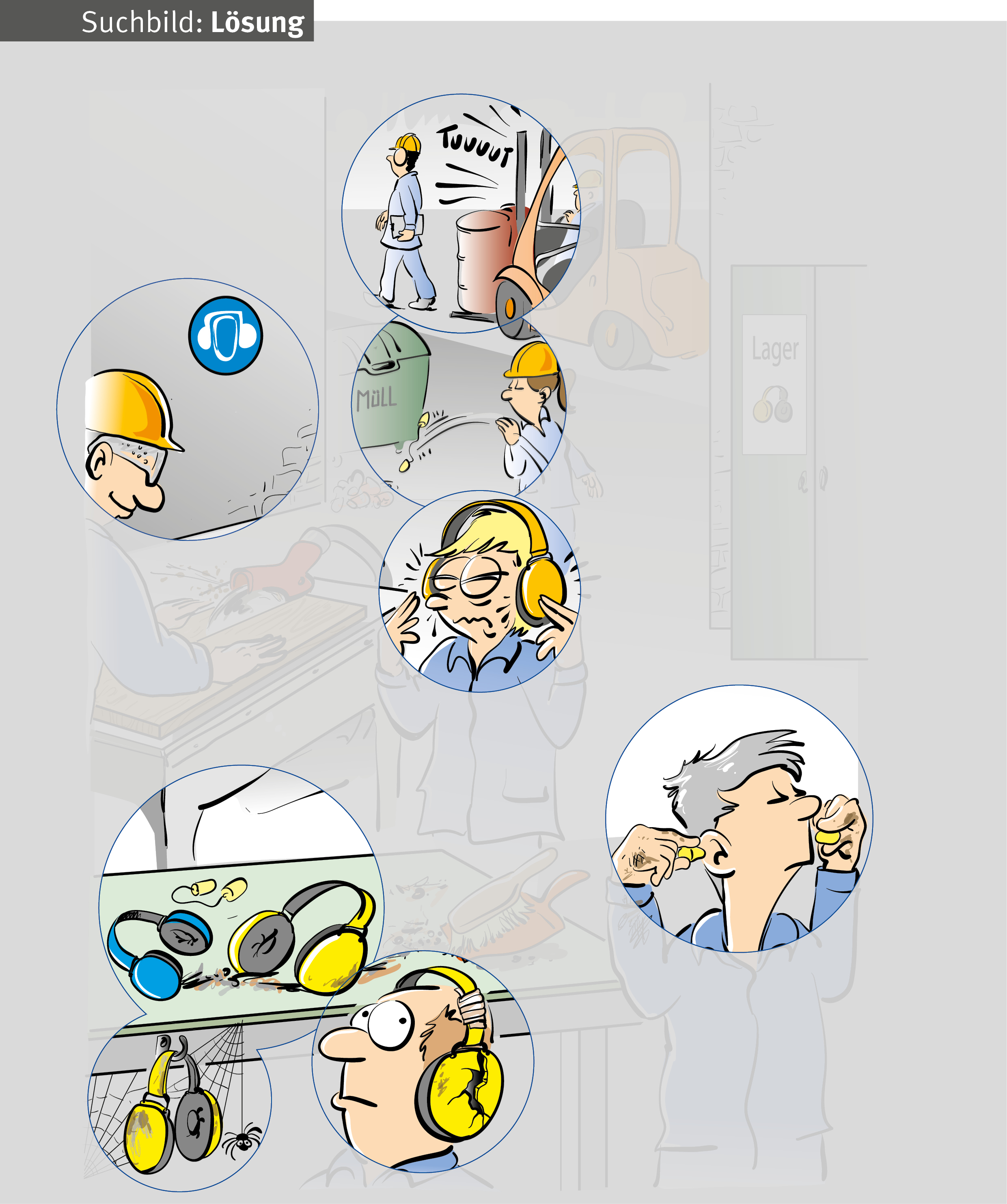 Fehler 4
Der Gehörschützer soll
angenehm zu tragen sein.
Seite 12
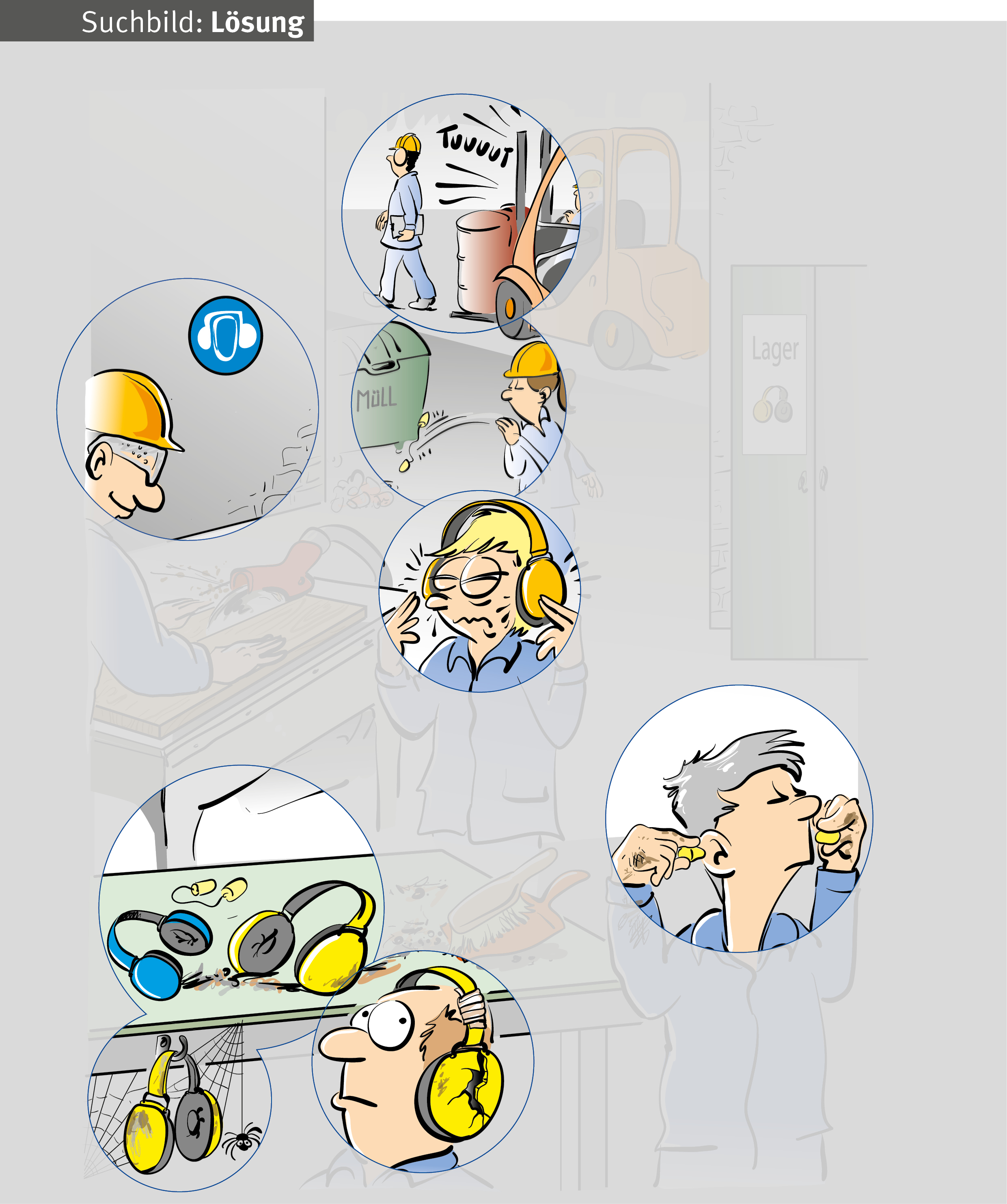 Fehler 5
Gehörschützer vor jedem Gebrauch auf ordnungsgemäßen Zustand prüfen.
Seite 13
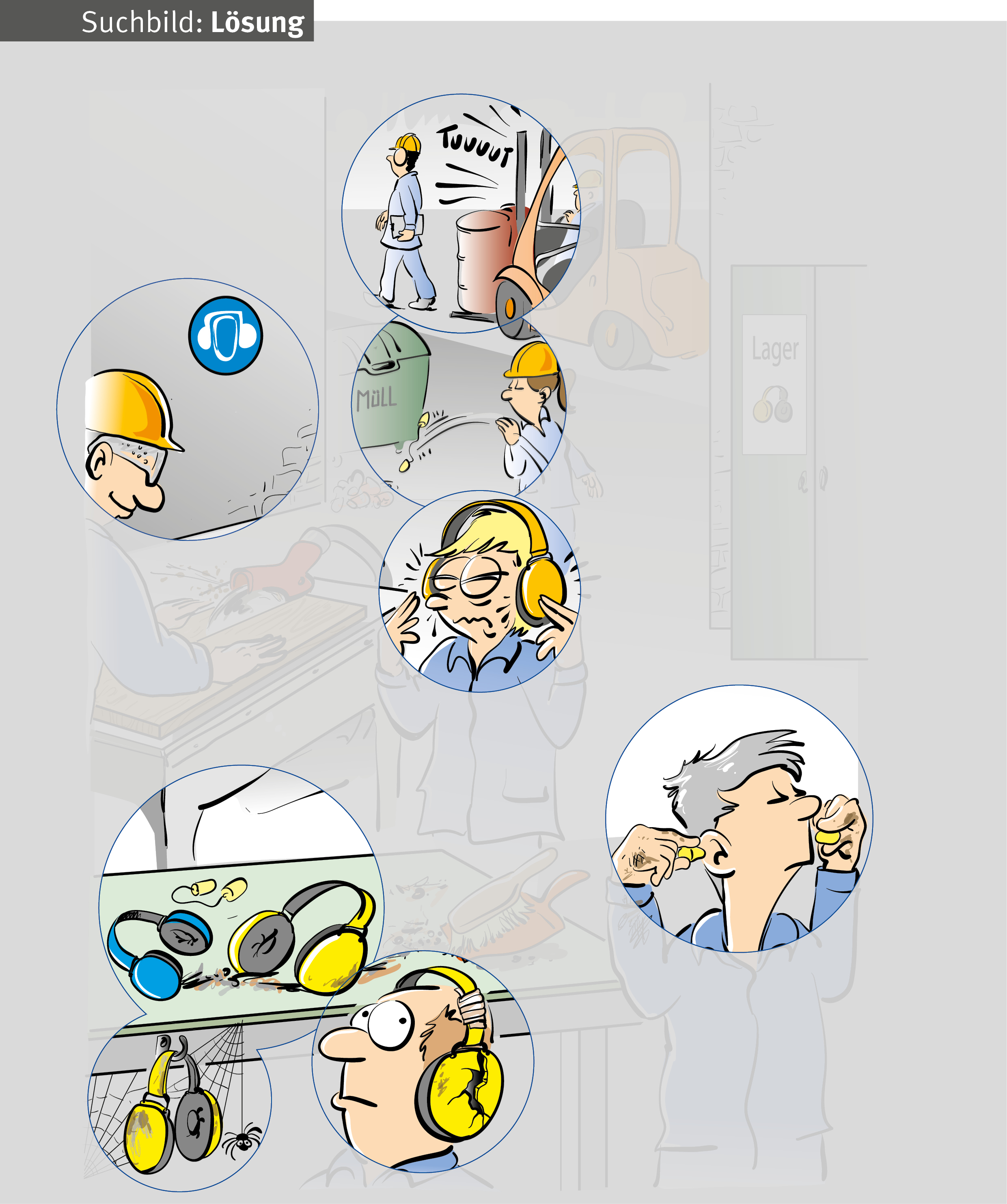 Fehler 6
Gehörschützer nach Gebrauch
reinigen, wenn notwendig.
Seite 14
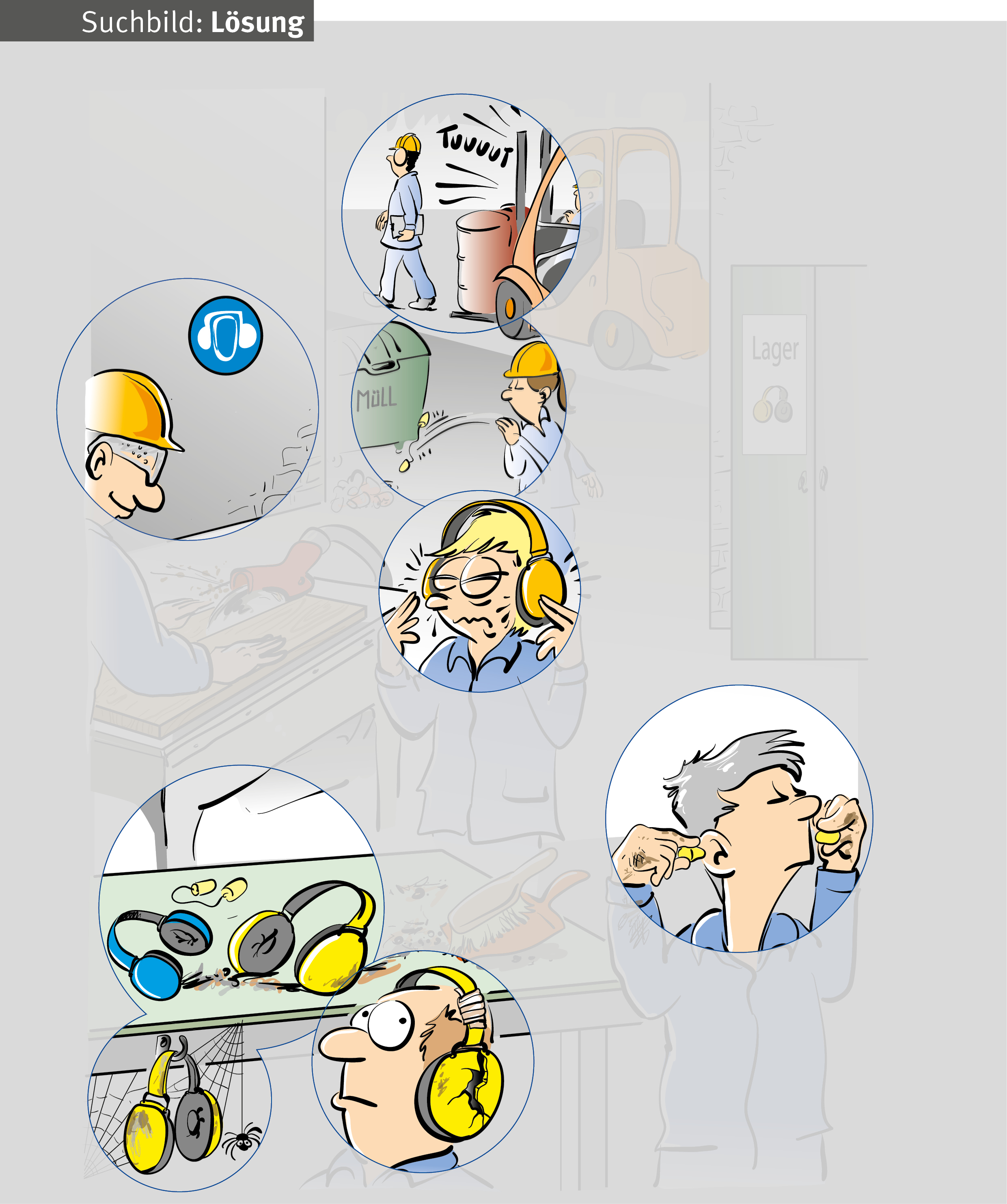 Fehler 7
Gehörschützer in sauberer, trockener und hygienischer Umgebung aufbewahren.
Seite 15
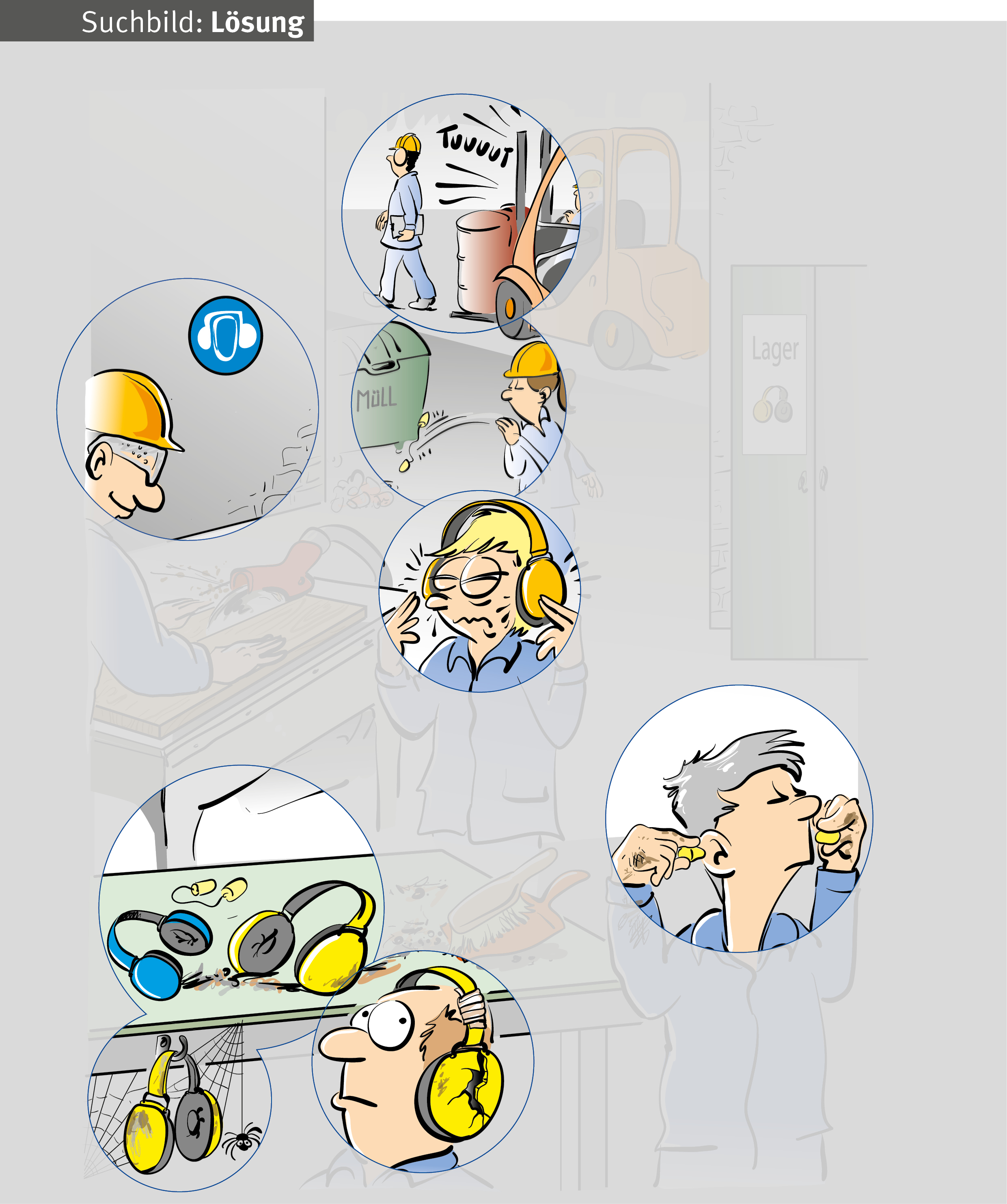 Fehler 8
Verbrauchte Gehörschützer
umweltfreundlich entsorgen.
Seite 16
Weitere Sicherheitskurzgespräche
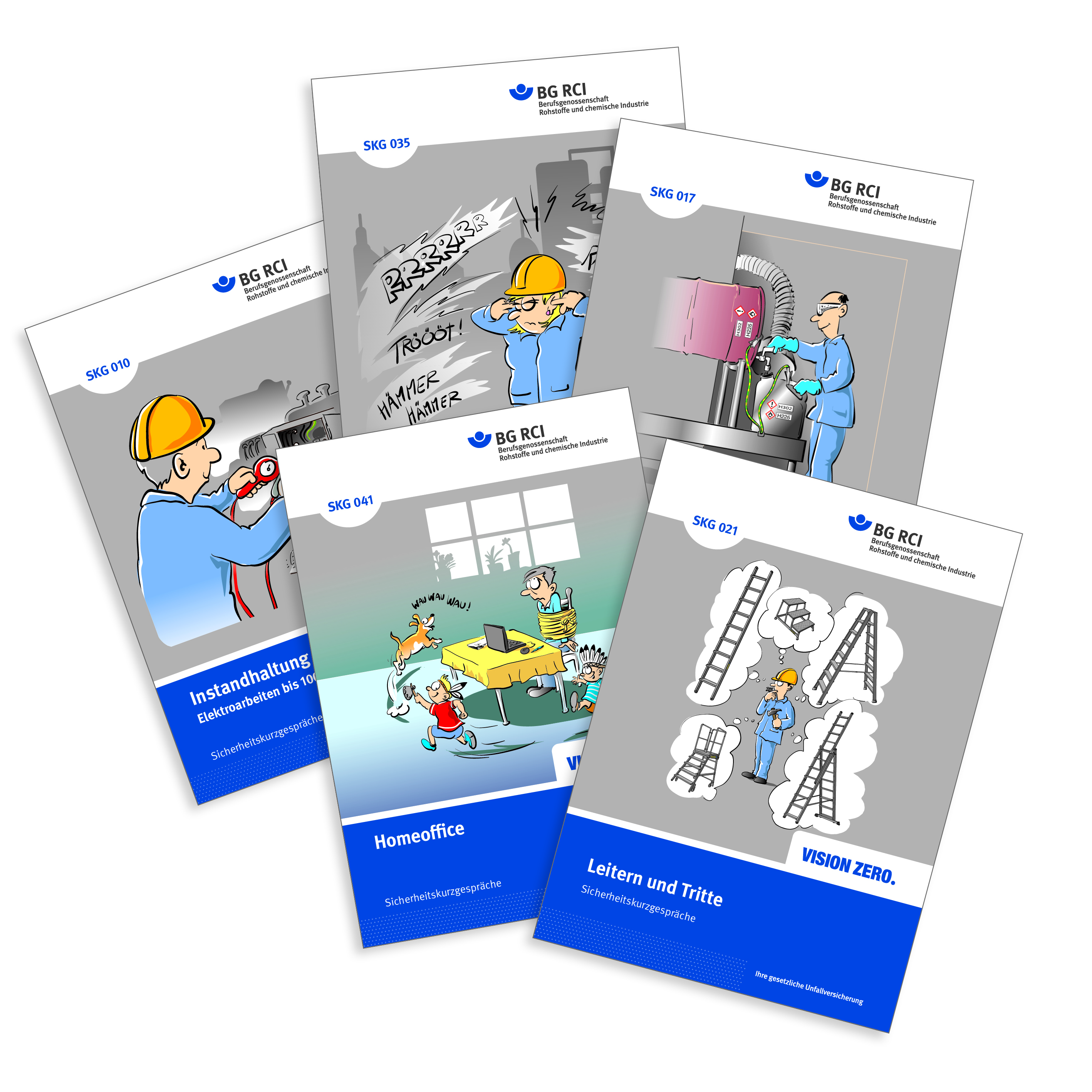 Die Reihe der Sicherheitskurzgesprächewird ständig um neue Themen ergänzt.
In den Druckfassungen finden Sie zu den einzelnen Lektionen weitere ausführliche Hinweise und Erläuterungen für Unterweisende.
Einen Überblick über die derzeit verfügbaren Themen erhalten Sie im Medienshop der BG RCI.
medienshop.bgrci.de
Seite 17